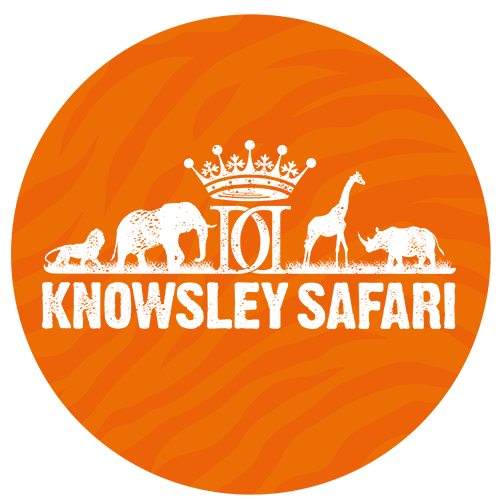 Liverpool City Region, Creating Careers
Knowsley Safari
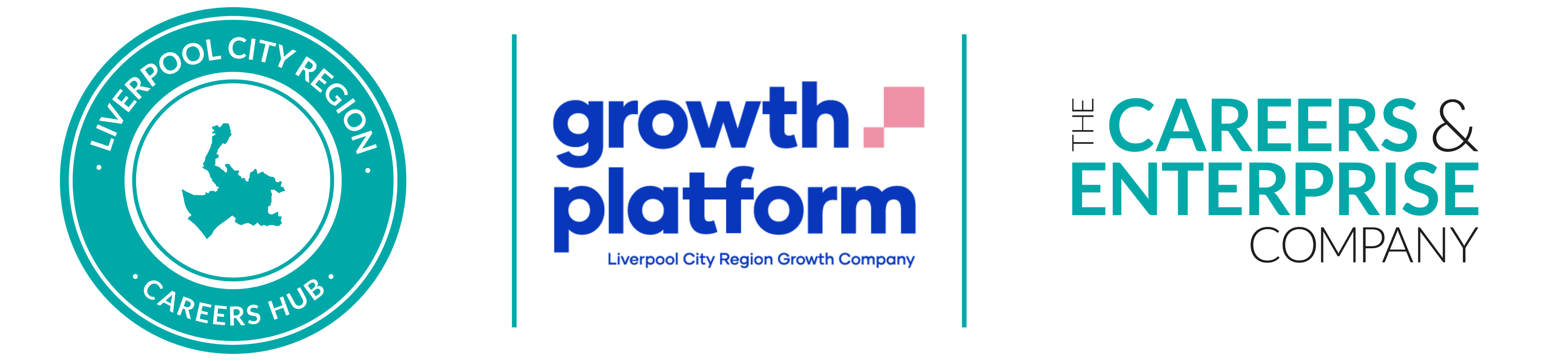 Knowsley Safari has been welcoming visitors for over 48 years. The park offers a five-mile safari drive, a foot safari, talks on a wide variety of animals, fairground rides, restaurants and gift shops.  

1. Thinking about all the different attractions that Knowsley Safari offers, list all the different job roles that Knowsley Safari would need to employ. For example, cashier for the gift shop till. 
Hint: Use the Explore section of their website to give you more information on their services. 

During class feedback, add any job roles that you didn’t think of to your list. 

2. Knowsley Safari has a dedicated Conservation Team. Watch this clip to learn more about the type of work they do, then answer the questions below. 

a) What do the Conversation Team do? 

b) Why do you think it is important that Knowsley Safari has conservation staff working on site at Knowsley and on projects around the world? 

3. As Knowsley Safari is a public attraction, it is important that all staff have excellent customer service skills. 

a) What is customer service? 

b) What skills do employees need to help them deliver excellent customer service? 
For example, patience. 
Make sure you explain why you have chosen each skill. 

c) Give examples of how YOU can demonstrate these skills in your everyday life at school, home or through your hobbies/interests.
Questions to ask
Using what you have learned from your pre-work, write down three questions you would like to ask about Knowsley Safari. Is there anything you don’t understand or would like more information on? 

1. 

2. 

3.
If any of your questions are answered during the recording, make a note of the answer next to your question. 
If you still have unanswered questions, ask your teacher to send them through to us and we will get them answered.
Useful careers tips
Whilst listening, note down any inspirational or interesting advice that you hear which could help you on your careers journey.





Now head over to your Creating Careers Roadmap to evaluate today’s session…